"Буду в Армии служить!"
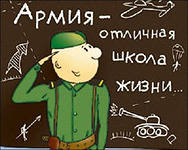 Творческая презентация
Семья Рудковских, 9 гр.  
дс №7 "Елочка"
г.Ханты-Мансийск, 2014 г.
Мы все чему-то годы посвящаем,
Сегодня мы горды служить стране,
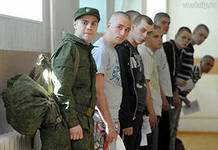 И долг отдать Отчизне обещаем,
Ведь помним мы о павших на войне.
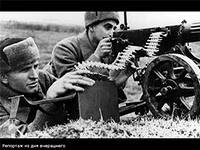 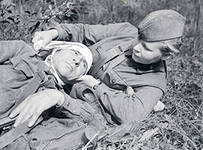 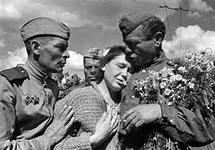 За них сегодня служим государству,
За них, конечно, в армию спешим,
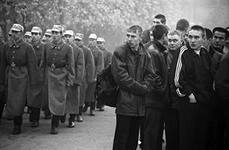 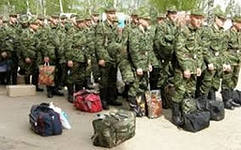 Стеною встанем на пути коварству,
Дары Отчизны мы не отдадим!
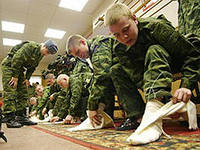 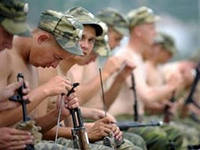 Ведь Родина дала нам в жизни много,
И главное, конечно, – отчий дом,
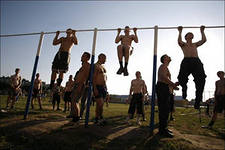 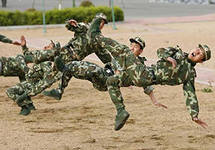 За счастье у любимого порога
Отплатим нашей Родине добром!
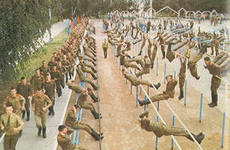 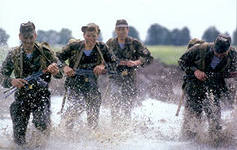 Отплатим нашей службой беззаветной,
Армейской службой против планов злых,
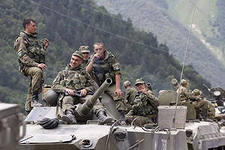 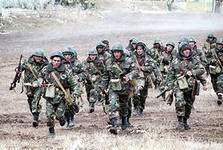 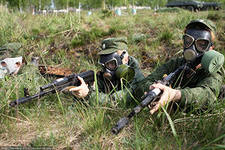 И мужество мы линией заметной
Прочертим на характерах стальных!
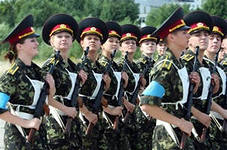 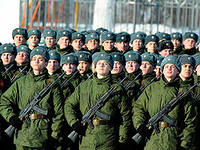 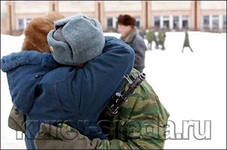